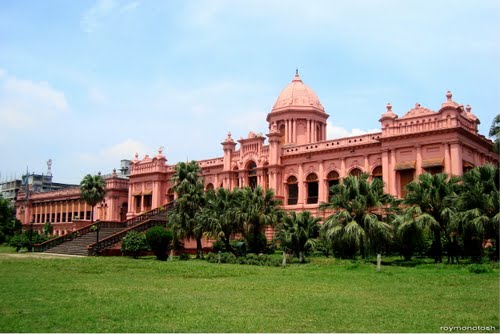 স্বাগতম
পরিচিতি
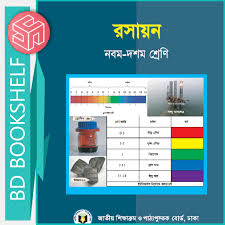 Surjadhan Roy 
assistant Teacher science
Jadobpur Dakhil Madrasa
শ্রেণিঃ নবম
  বিষয়ঃ রসায়ন
ষষ্ঠ অধ্যায়ঃ মোলের ধারণা
পাঠঃ শতকরা সংযুতি
লক্ষ্য করি
শতকরা হিসাবে ৫% মুনাফা বা ৩% বৃদ্ধি ইত্যাদি ধরণের  কথাগুলো প্রচলিত আছে।
এই কথাগুলো দিয়ে কী বুঝায়?
শতকরা সংযুতি
শিখন ফল
এই পাঠ শেষে শিক্ষার্থীরা...
১। যৌগে মৌলের শতকরা সংযুতি হিসাব করতে পারবে। 
  ২। যৌগের স্থুল সংকেত নির্ণয় করতে পারবে। 
 ৩। আনবিক সংকেত নির্ণয়ের ধাপগুলো ব্যাখ্যা করতে পারবে।
শতকরা সংযুতি
কোন যৌগের 100 গ্রামের মধ্যে কোন মৌল যত গ্রাম থাকে তাকে ঐ মৌলের শতকরা সংযুতি বলে।
যেমন পানির দুটি মৌল হাইড্রোজেন ও অক্সিজেন। এতে H = 11.11% এবং O = 88.89% । এ থেকে বুঝা যায়, ভর হিসাবে 100 গ্রাম পানি থাকলে তাতে 11.11 গ্রাম হাইড্রোজেন এবং 88.89 গ্রাম অক্সিজেন থাকবে।
শতকরা সংযুতি হিসাব করতে হলে পরমাণুর পারমানবিক ভর এবং অণুর আনবিক ভর আগে থেকেই জানা প্রয়োজন।
শতকরা সংযুতি নির্ণয়
ঐকিক নিয়মে শতকরা সংযুতি নির্ণয় যায় আবার সংক্ষেপে সূত্রের সাহায্যেও নির্ণয় করা যায়।
শতকরা সংযুতি নির্ণয়ের সূত্র
কোন যৌগে একটি মৌলের শতকরা সংযুতি
মৌলের পারমানবিক ভর × পরমাণুর সংখ্যা × 100 যৌগের আনবিক ভর
%
=
HCl যৌগে H ও Cl এর শতকরা সংযুতি নির্ণয় কর।
HCl এর আনবিক ভর = 1 + 35.5 = 36.5
এখানে 36.5 গ্রাম HCl এর মধ্যে H আছে = 1 গ্রাম
1 গ্রাম HCl এর মধ্যে H আছে =          গ্রাম
100 গ্রাম HCl এর মধ্যে H আছে =            গ্রাম
গ্রাম
অতএব, H এর শতকরা সংযুতি
HCl যৌগে Cl এর শতকরা সংযুতি নির্ণয় কর।
HCl এর আনবিক ভর = 1 + 35.5 = 36.5
এখানে 36.5 গ্রাম HCl এর মধ্যে Cl আছে = 35.5 গ্রাম
1 গ্রাম HCl এর মধ্যে Cl আছে =          গ্রাম
100 গ্রাম HCl এর মধ্যে Cl আছে =                  গ্রাম
গ্রাম
অতএব, Cl এর শতকরা সংযুতি
কোন যৌগে একটি মৌলের শতকরা সংযুতি
মৌলের পারমানবিক ভর × পরমাণুর সংখ্যা × 100 
যৌগের আনবিক ভর
=
%
এখানে,  H এর পারমানবিক ভর 1. পরমাণুর সংখ্যা 1. 
Cl এর পারমানবিক ভর 35.5. পরমাণুর সংখ্যা 1. 
HCl এর আনবিক ভর 36.5.
গ্রাম
H এর শতকরা সংযুতি
অতএব, H এর শতকরা সংযুতি
গ্রাম
Cl এর শতকরা সংযুতি
অতএব, Cl এর শতকরা সংযুতি
স্থূল সংকেত ও আনবিক সংকেত
যে সংকেতে যৌগে বিদ্যমান পরমাণুর সঠিক সংখ্যা প্রকাশ করে তাই আনবিক সংকেত। 
পানির আনবিক সংকেত H2O
যে সংকেতে যৌগে বিদ্যমান পরমাণুর সঠিক সংখ্যা প্রকাশ করে না কিন্তু সংখ্যার অনুপাত প্রকাশ করে তাই স্থূল সংকেত। বেনজিনের স্থূল সংকেত CH
স্থূল সংকেত নির্ণয় ও আনবিক সংকেত নির্ণয়
কোনো যৌগে মৌল সমূহের শতকরা সংযুতি H=2.04%, S=32.65%, O=65.30% দেওয়া আছে।
এ তথ্য থেকে প্রথমে স্থূল সংকেত নির্ণয় করার পরে আনবিক সংকেত নির্ণয় করা যায়।
কোন যৌগে মৌলসমূহের শতকরা সংযুতি H=2.04%, S=32.64%, O= 65.30% দেওয়া আছে। এর স্থূলসংকেত নির্ণয় কর।
প্রথমে শতকরা সংযুতিকে নিজ নিজ পারমানবিক ভর দ্বারা ভাগ করি
ভাগফল গুলোর মধ্য থেকে যে সংখ্যাটি ক্ষুদ্রতম সেই  সংখ্যা দিয়ে ভাগফল গুলোকে ভাগ করি
এই মান গুলো এবং মৌলের প্রতীক দিয়ে সংকেত আকারে লিখলেই স্থূল সংকেত পাওয়া যাবে।
সুতরাং স্থূল সংকেত = H2S1O4= H2SO4
আনবিক সংকেত নির্ণয়
যৌগের স্থূল সংকেত= H2S1O4= H2SO4 হলে আনবিক সংকেত = (H2SO4)n
H2SO4 এর আনবিক ভর = 1×2 + 32+ 16×4= 98
(H2SO4)n =98
তথ্যমতে,
বা,
(1×2 + 32+ 16×4)n= 98
বা,
98n=98
বা,
n=1
আনবিক সংকেত = (H2SO4)n
=H2SO4
একক কাজ
(৩ মিনিট)
NaCl  যৌগে Na এবং Cl  এর শতকরা সংযুতি বের কর।
আনবিক সংকেত থেকে স্থূল সংকেত নির্ণয়
গ্লূকোজের আনবিক সংকেত = (C6H12O6)
গ্লূকোজের পরমাণুর অনুপাত = C:H:O  = 6:12:6
= 1:2:1
গ্লূকোজের স্থূল সংকেত= C1H2O1
=   CH2O
কিছু ক্ষেত্রে আনবিক সংকেত এবং স্থূল সংকেত একই থাকে। যেমনঃ    H2O,    H2SO4
মূল্যায়ন
১। স্থূল সংকেত কাকে বলে?
২। পারমানবিক ভর কাকে বলে? 
৩। কোন পদার্থে মৌলসমূহের শতকরা সংযুতি বলতে কী বুঝায়? 
৪। স্থূল সংকেত ও আনবিক সংকেত এক নয় কেন?
বাড়ির কাজ
একটি যৌগে C=42.11%, H=6.43%  এবং O=51.56% আছে।  এর বাষ্প ঘনত্ব 90 । যৌগটির আনবিক সংকেত নির্ণয় কর।
ধন্যবাদ
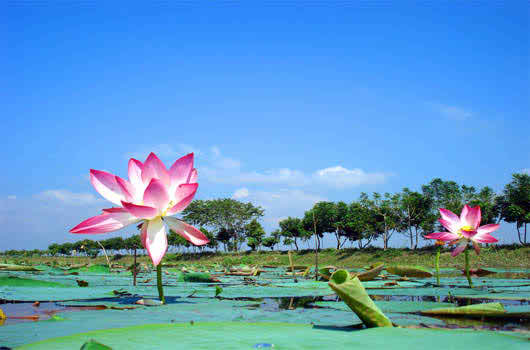